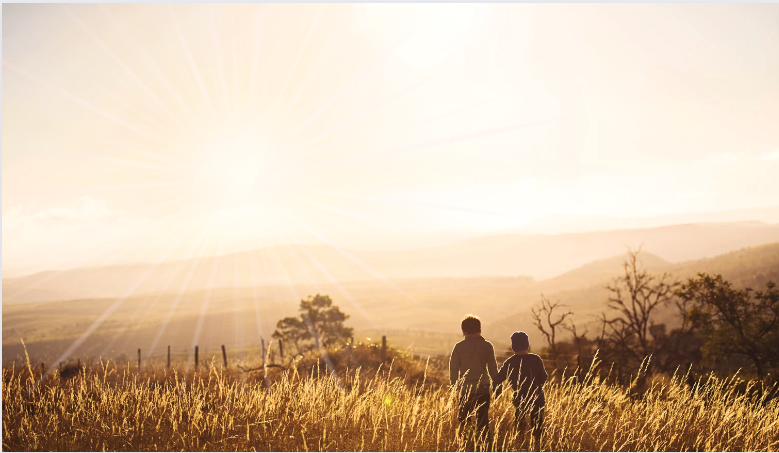 Ephesians
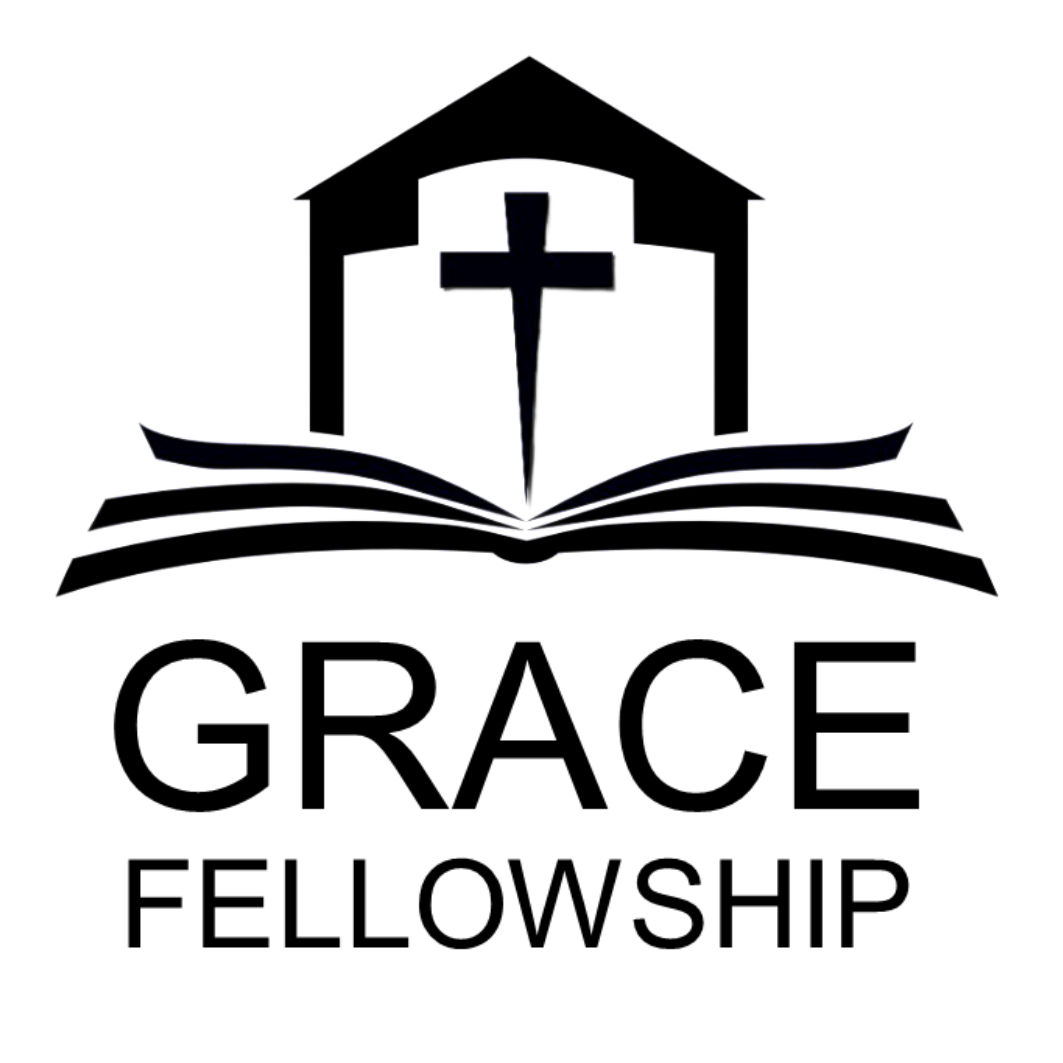 Living as children of light
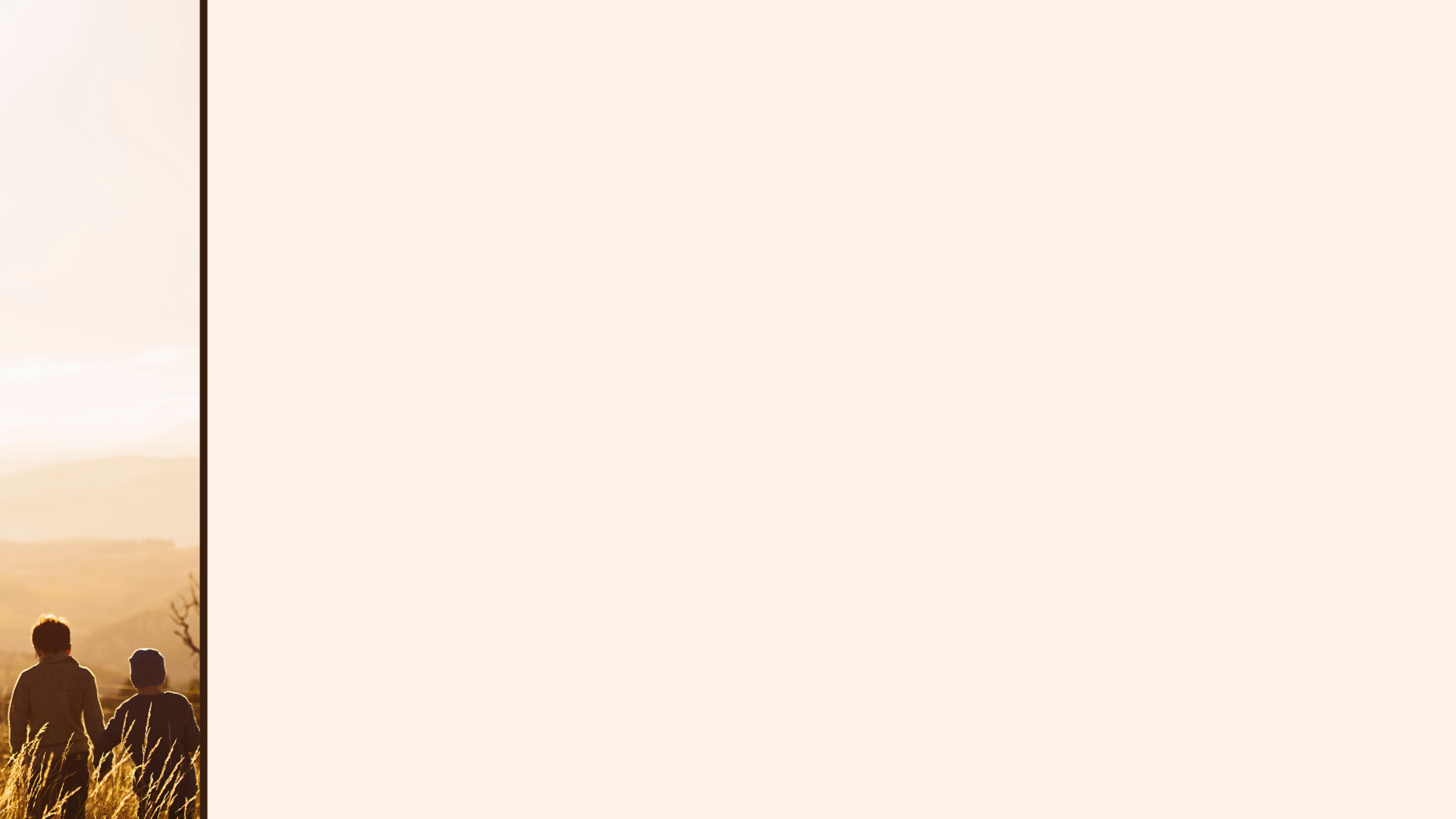 Spiritual Blessings in Christ
The Wealth
 of the Christian

Ephesians
1:3-14
3 key spiritual blessings:

 Chosen for adoption by the Father (vs.4-6)
 Redeemed and forgiven in Christ (vs.7-10)
 Sealed for inheritance by the Spirit (vs.11-14)
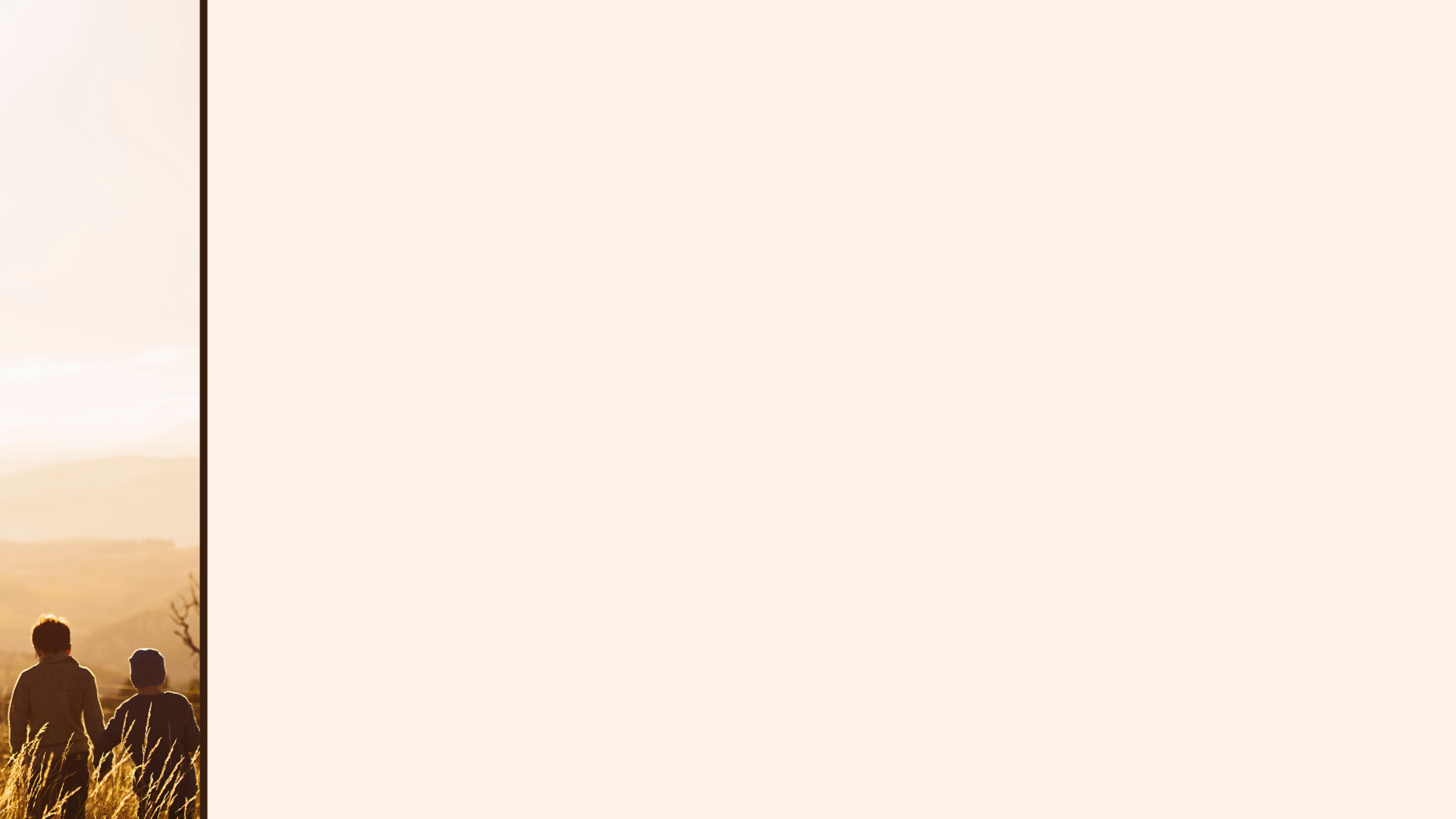 Spiritual Blessings in Christ
The Wealth
 of the Christian

Ephesians
1:3-14
3 key spiritual blessings:

 Chosen for adoption by the Father (vs.4-6)
 Redeemed and forgiven in Christ (vs.7-10)
 Sealed for inheritance by the Spirit (vs.11-14)
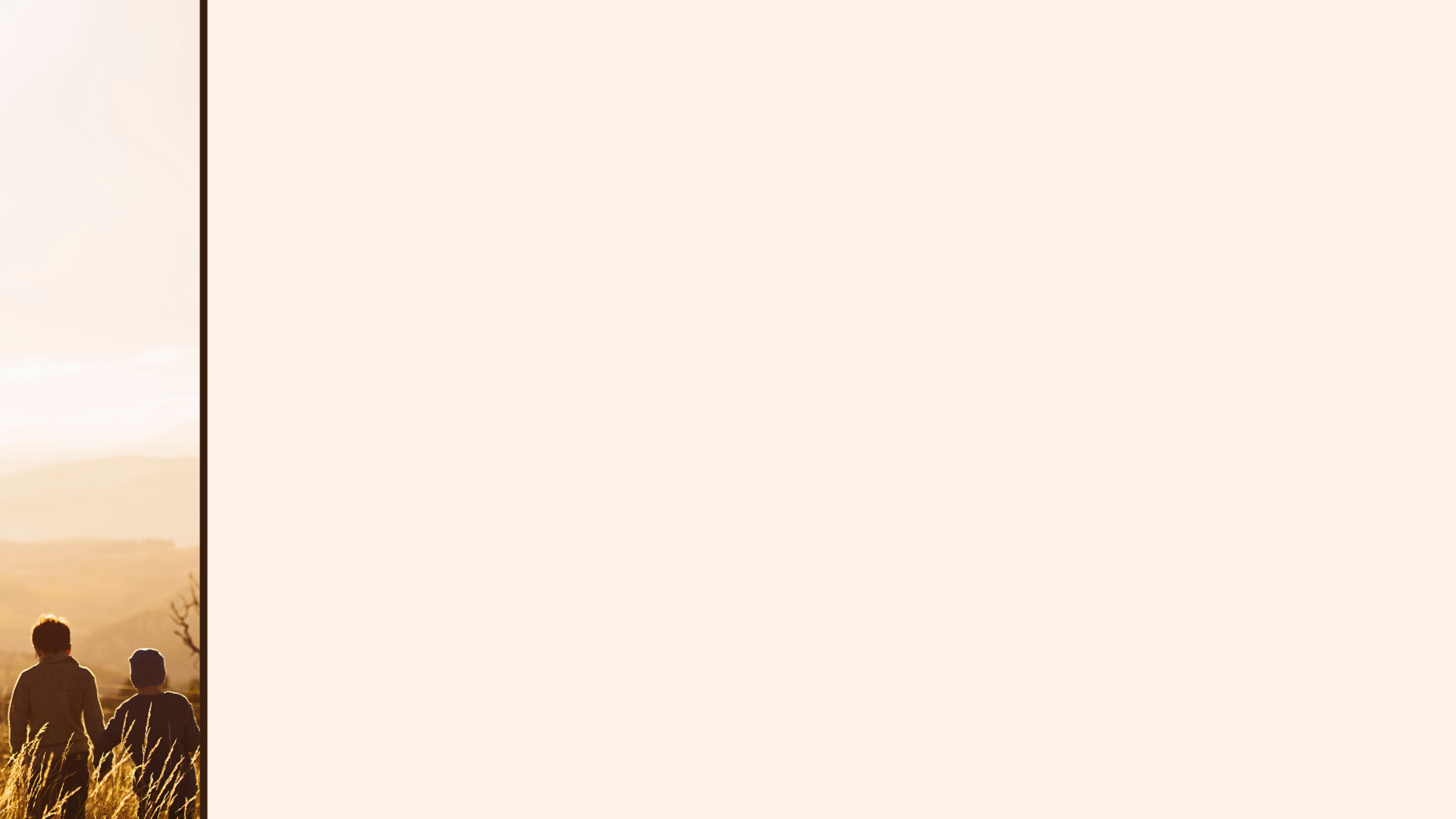 The Bible split in 3 parts…
The Wealth
 of the Christian

Ephesians
1:3-14
Part 1
(Genesis 1&2)
God with His people in the place of His blessing
=
‘For God so loved the world that He gave His one and only Son, that whoever believes in Him shall not perish but have eternal life.’ 
John 3:16
Part 2
(Genesis 3 to Revelation 20)
=
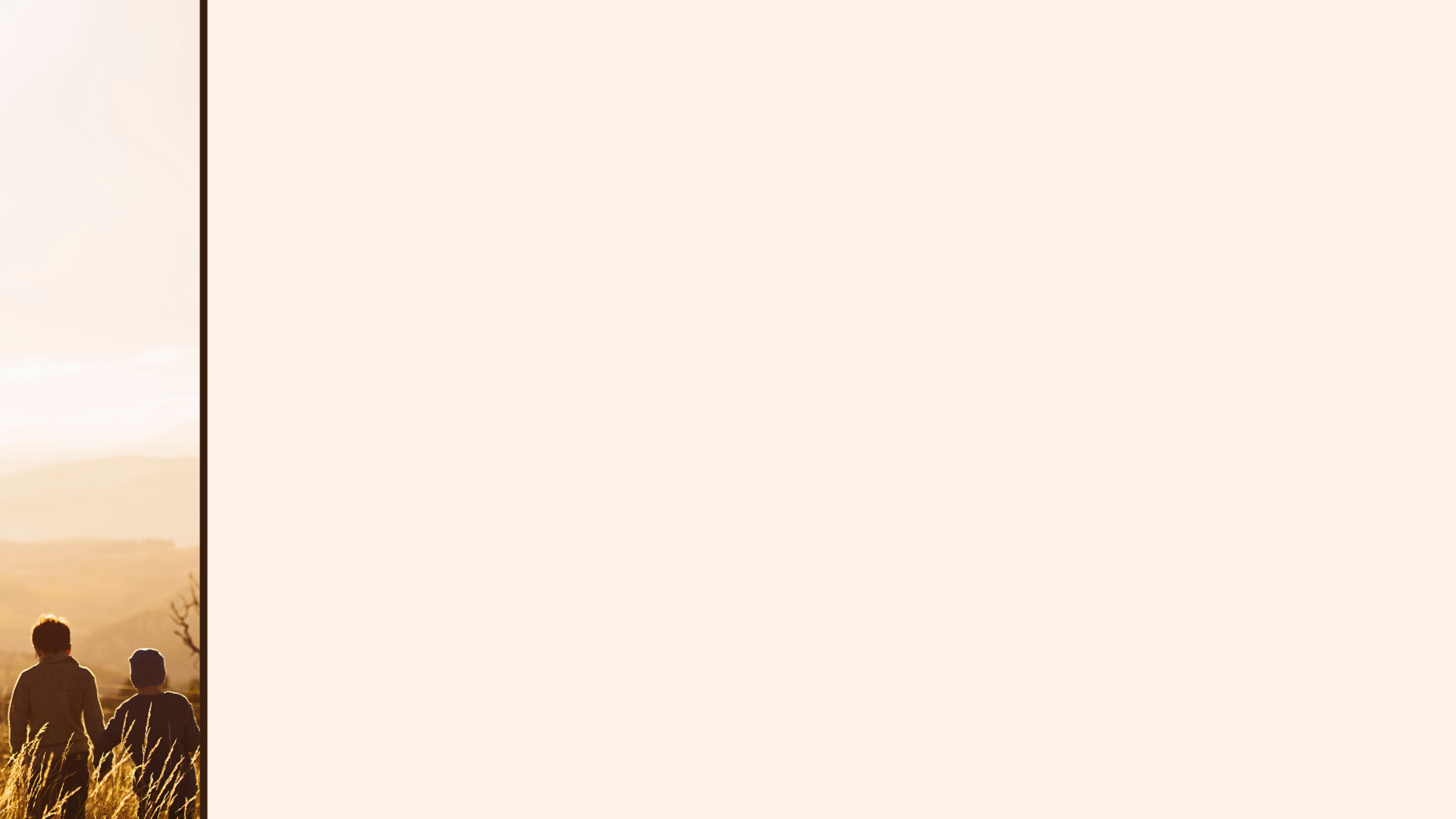 The Bible split in 3 parts…
The Wealth
 of the Christian

Ephesians
1:3-14
Part 1
(Genesis 1&2)
God with His people in the place of His blessing
=
‘Whoever believes in the Son has eternal life, but whoever rejects the Son will not see life, for God’s wrath remains on them.’
John 3:36
Part 2
(Genesis 3 to Revelation 20)
=
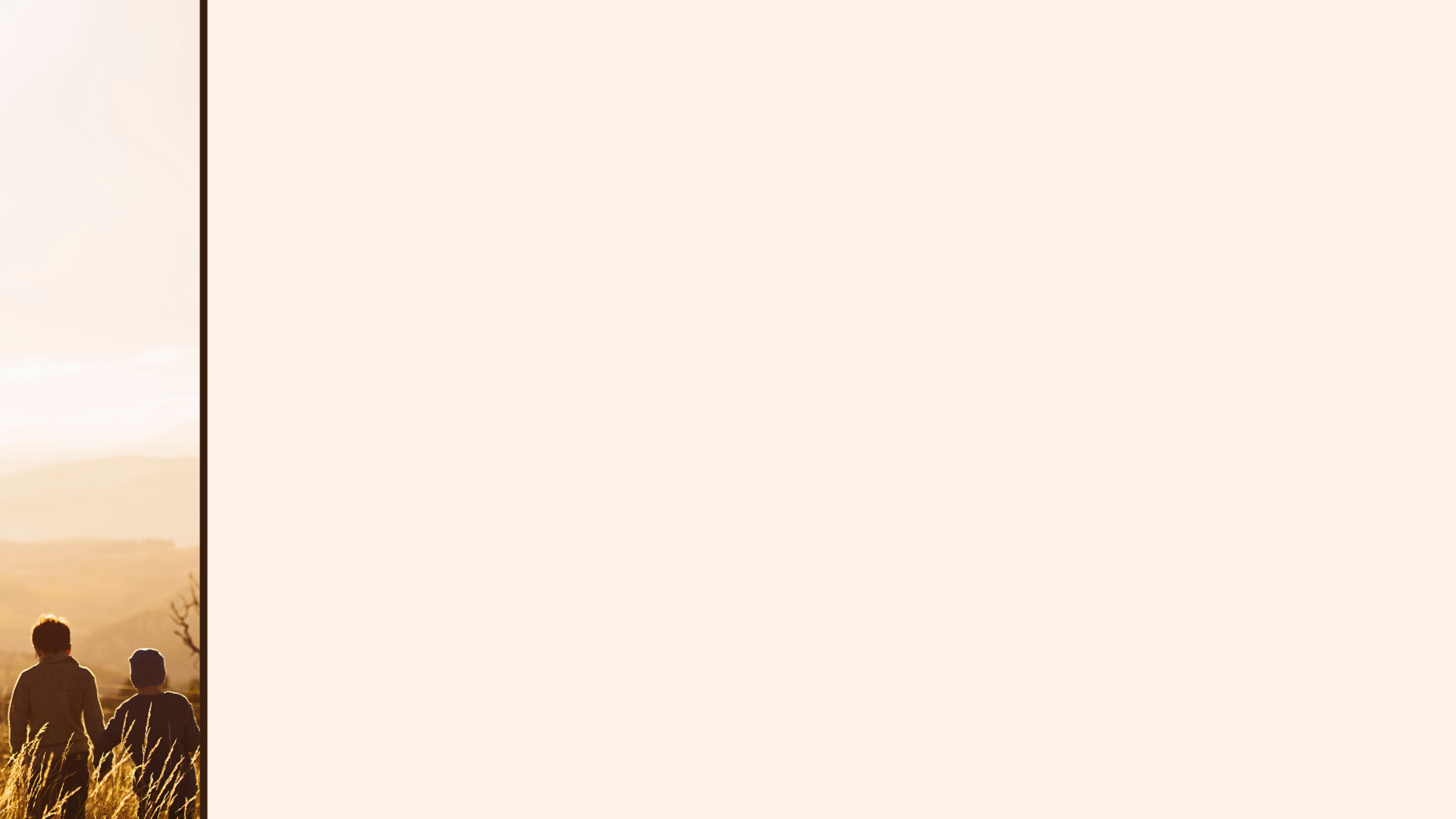 The Bible split in 3 parts…
The Wealth
 of the Christian

Ephesians
1:3-14
Part 1
(Genesis 1&2)
God with His people in the place of His blessing
=
Part 2
(Genesis 3 to Revelation 20)
=
God’s Plan for Salvation
God with His people in the place of His blessing
Part 3
(Revelation 21&22)
=
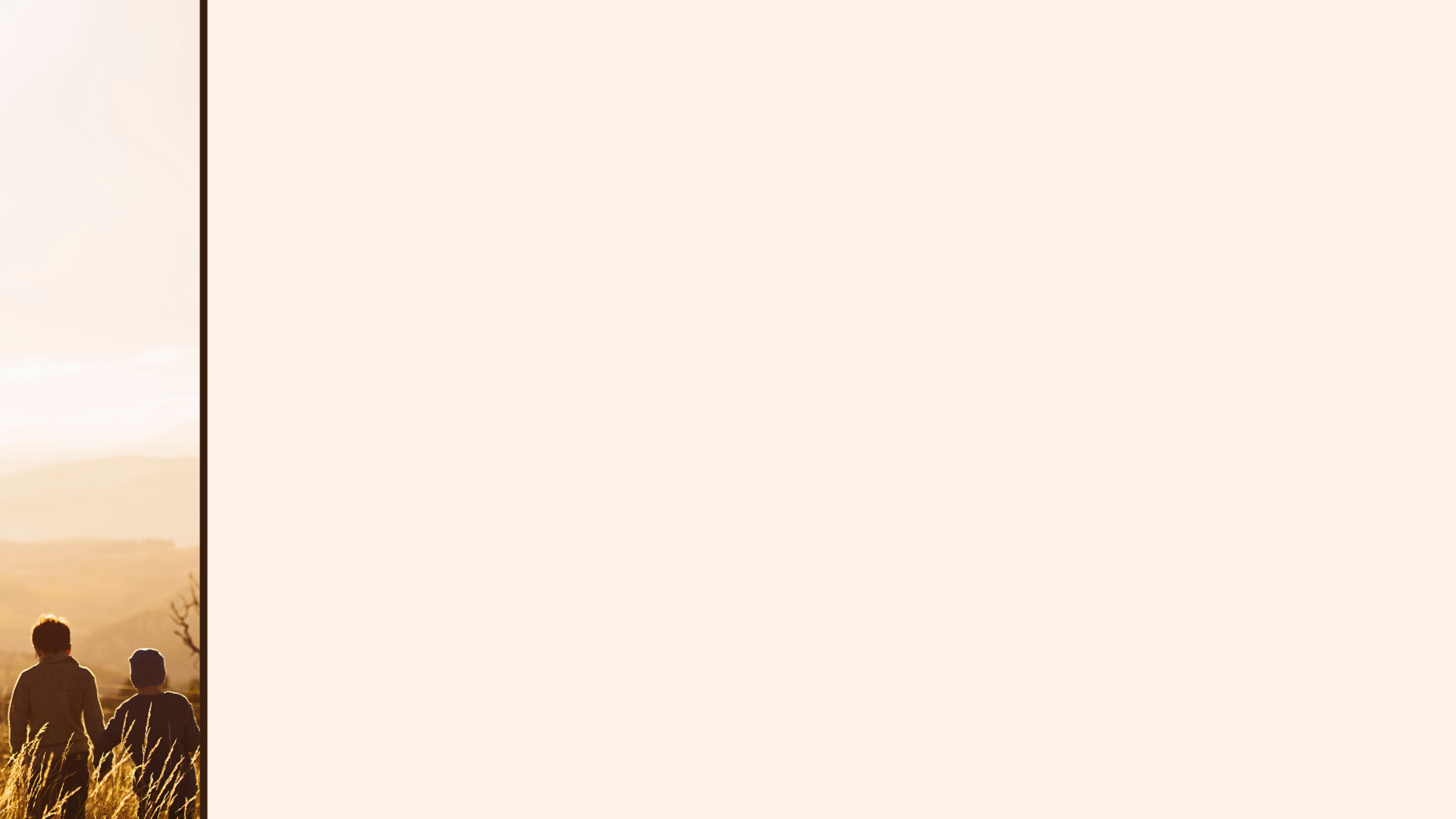 The Bible split in 3 parts…
The Wealth
 of the Christian

Ephesians
1:3-14
Part 1
(Genesis 1&2)
God with His people in the place of His blessing
=
Part 2
(Genesis 3 to Revelation 20)
=
God’s Plan for Salvation
God with His people in the place of His blessing
Part 3
(Revelation 21&22)
=
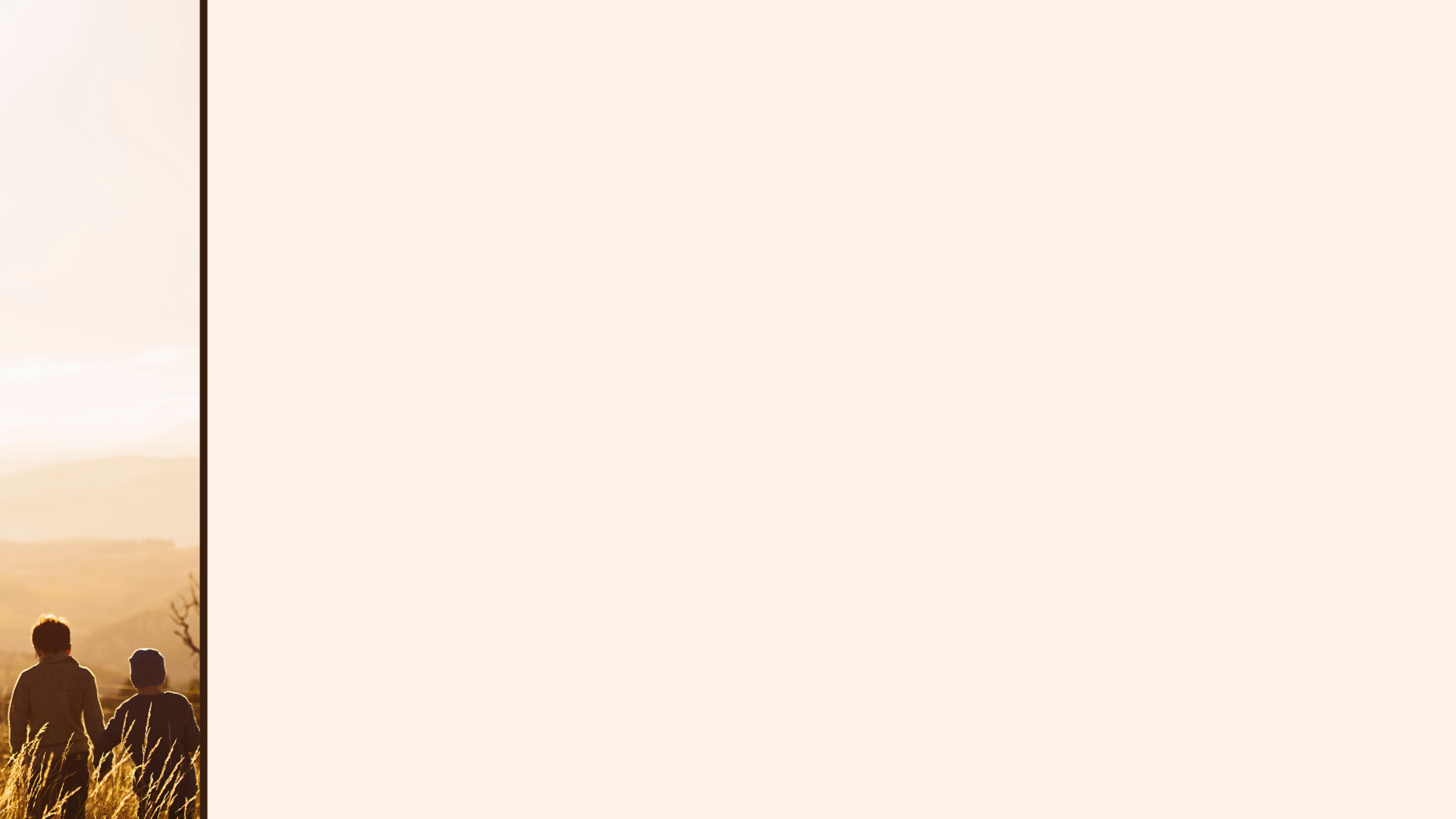 Sealed for inheritance by the Spirit
The Wealth
 of the Christian
(Part 4)
The security of our salvation

1. We have been sealed with the Holy Spirit (vs.13)
:
Ephesians 
1:11-14
‘I keep asking that the God of our Lord Jesus Christ, the glorious Father, may give you the Spirit of wisdom and revelation, so that you may know Him better. I pray that the eyes of your heart may be enlightened in order that you may know the hope to which He has called you, the riches of His glorious inheritance in His holy people, and His incomparably great power for us who believe.’
Ephesians 1:17-19a
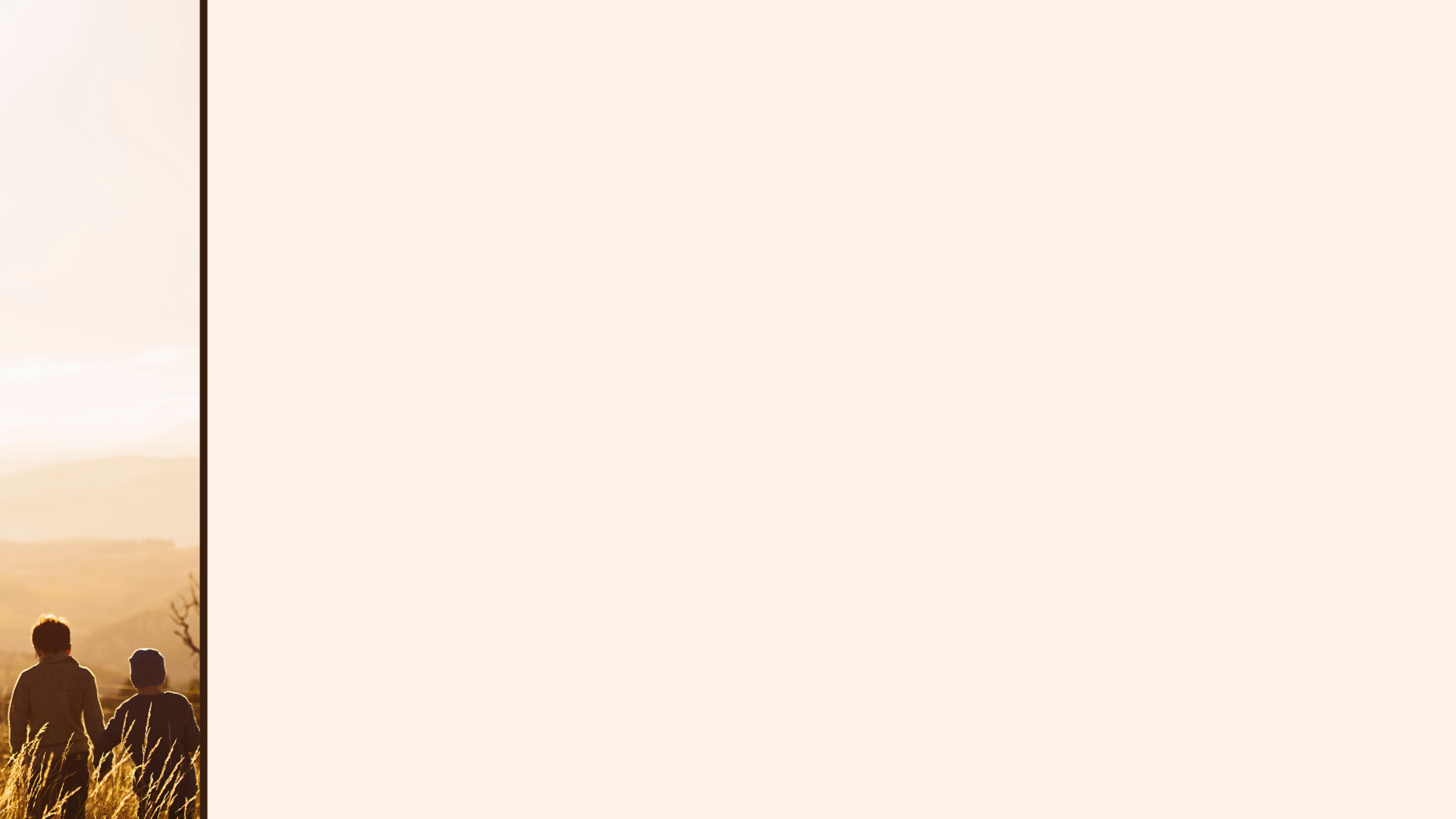 Sealed for inheritance by the Spirit
The Wealth
 of the Christian
(Part 4)
The security of our salvation:

1. We have been sealed with the Holy Spirit (vs.13)
  - Authenticity & Ownership
Ephesians 
1:11-14
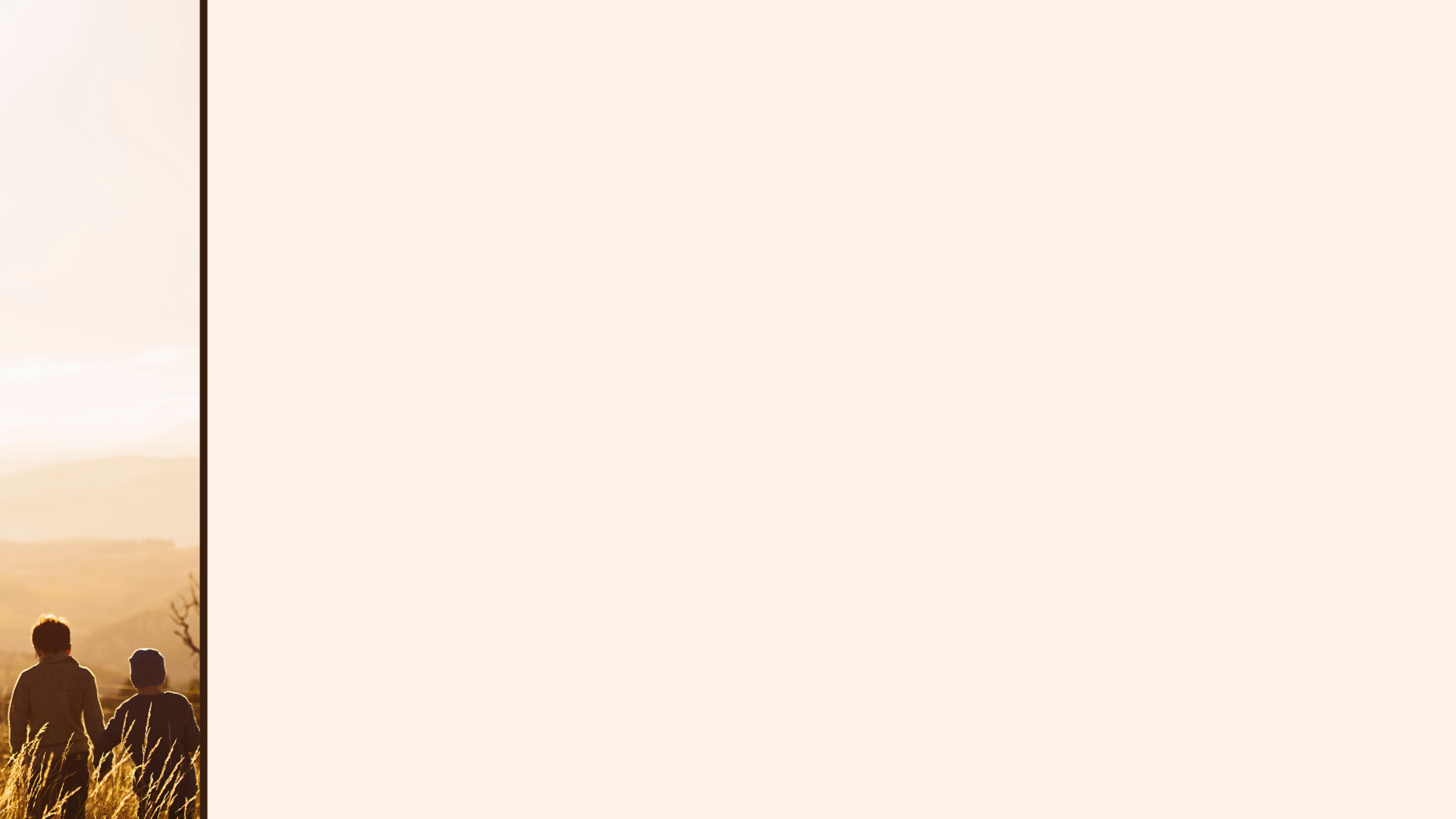 Sealed for inheritance by the Spirit
The Wealth
 of the Christian
(Part 4)
The security of our salvation:

1. We have been sealed with the Holy Spirit (vs.13)
  - Authenticity & Ownership

‘But the fruit of the Spirit is love, joy, peace, forbearance, kindness, goodness, faithfulness, gentleness and self-control.’
Galatians 5:22-23a

‘We have come to share in Christ, if indeed we hold our original conviction firmly to the end.
Hebrews 3:14
Ephesians 
1:11-14
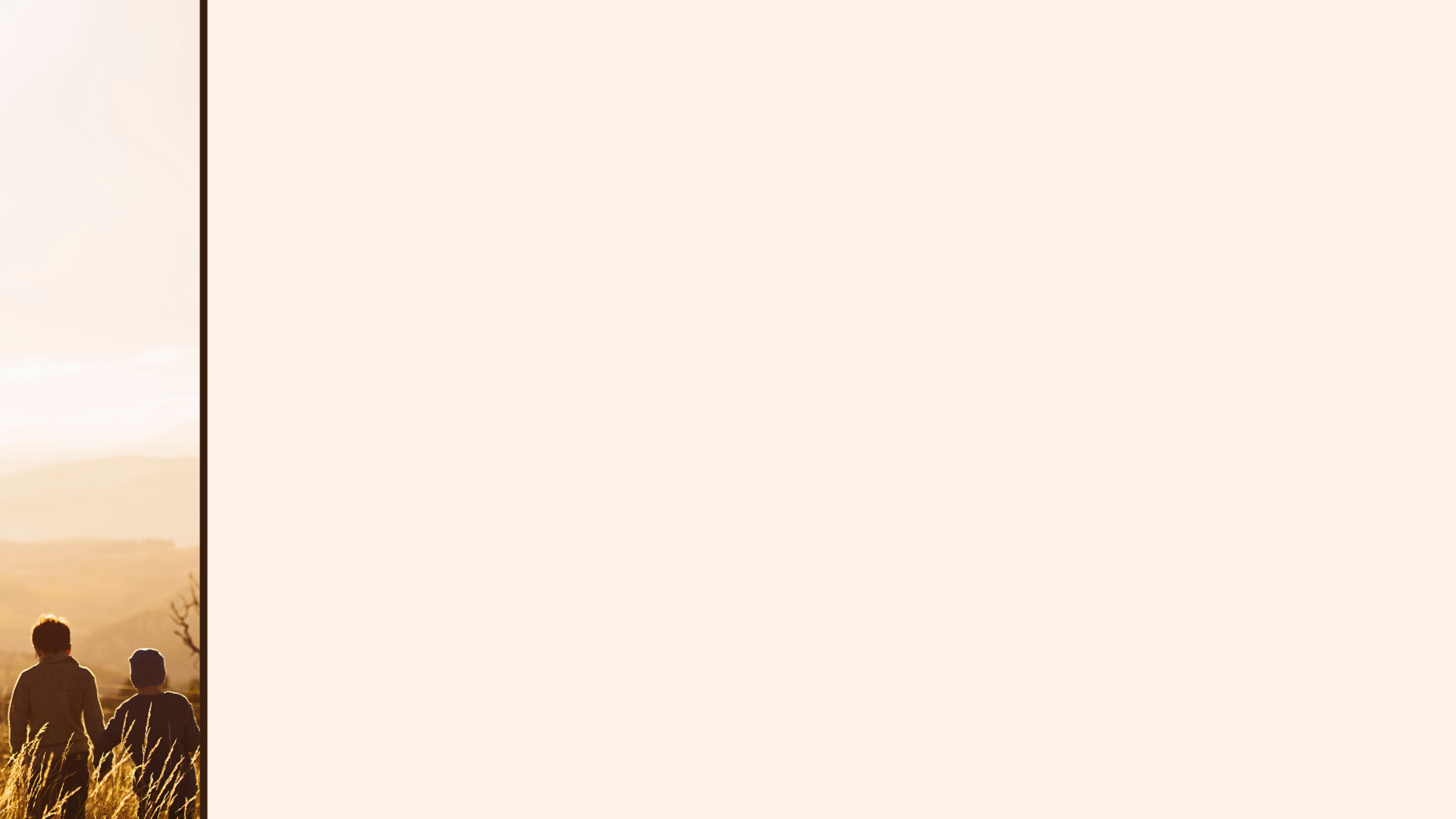 Sealed for inheritance by the Spirit
The Wealth
 of the Christian
(Part 4)
The security of our salvation:

1. We have been sealed with the Holy Spirit (vs.13)
  - Authenticity & Ownership
Ephesians 
1:11-14
‘Now this is eternal life: that they know You, the only true God, and Jesus Christ, whom You have sent.’
John 17:3
‘and His name shall be on their foreheads’
Revelation 22:4
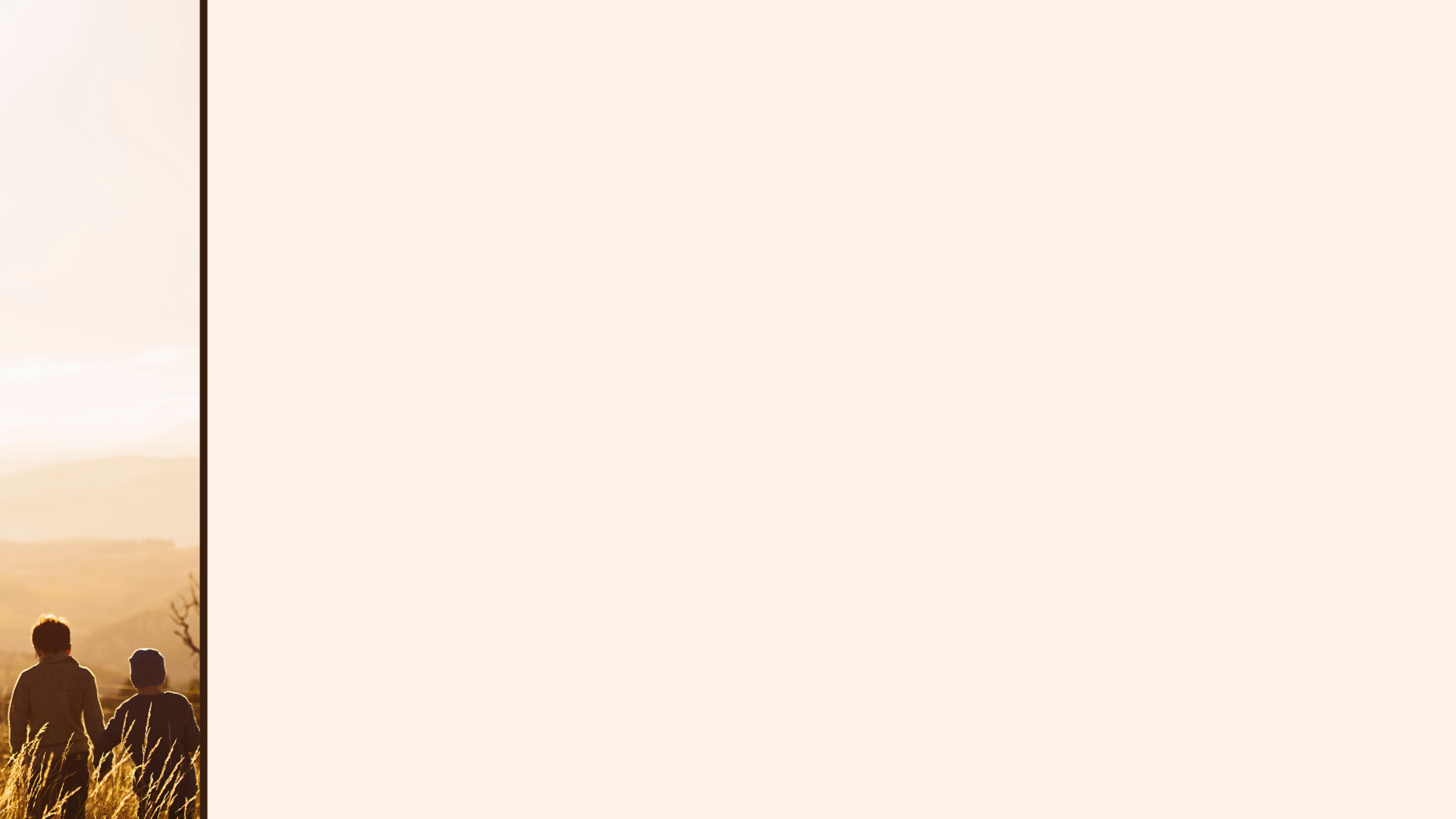 Sealed for inheritance by the Spirit
The Wealth
 of the Christian
(Part 4)
The security of our salvation:

1. We have been sealed with the Holy Spirit (vs.13)
  - Authenticity & Ownership
  - Promised

‘I will give you a new heart and put a new spirit in you; I will remove from you your heart of stone and give you a heart of flesh. And I will put my Spirit in you and move you to follow my decrees and be careful to keep my laws.’ Ezekiel 36:26-27
Ephesians 
1:11-14
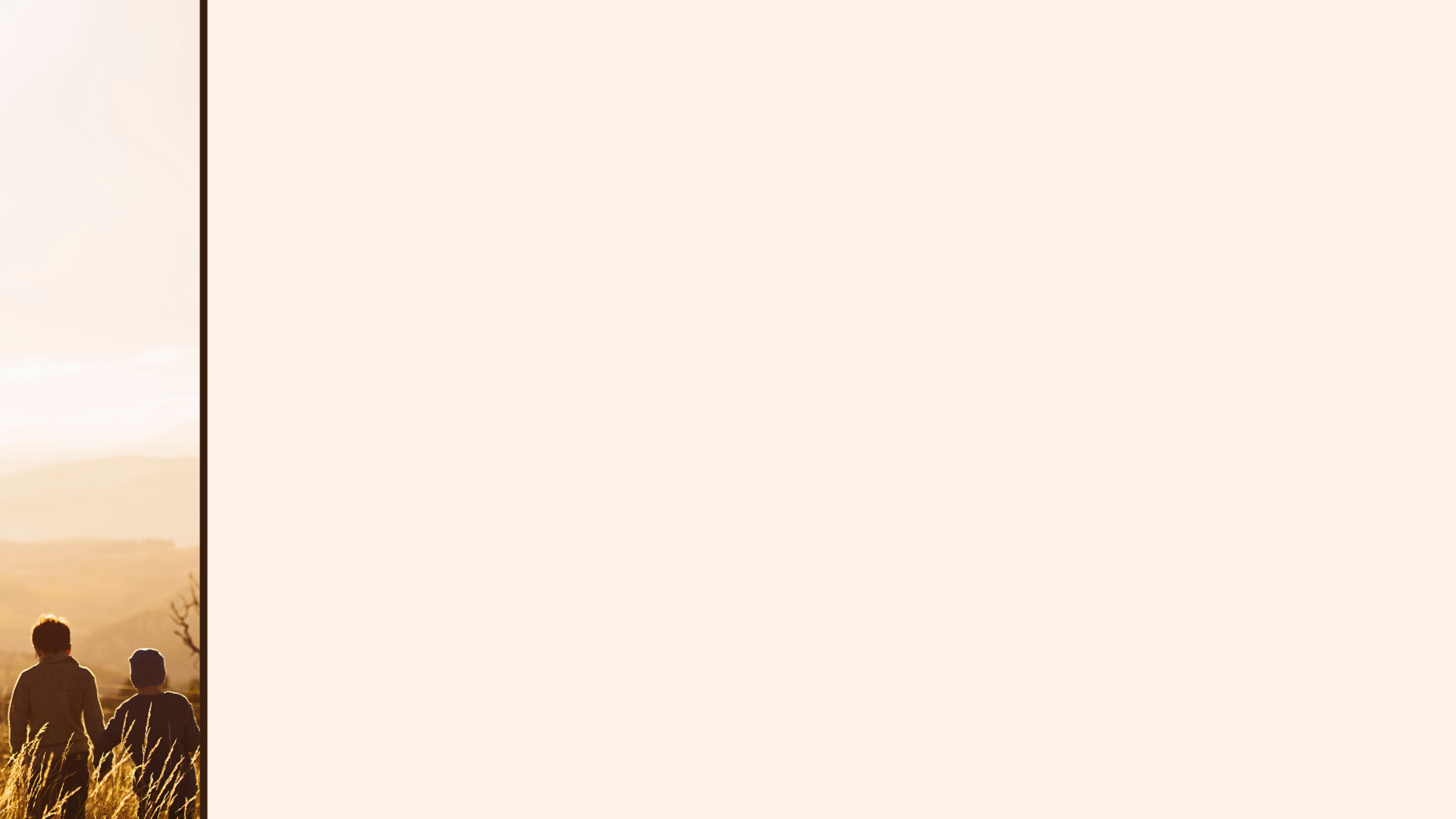 Sealed for inheritance by the Spirit
The Wealth
 of the Christian
(Part 4)
The security of our salvation:

1. We have been sealed with the Holy Spirit (vs.13)
  - Authenticity & Ownership
  - Promised (Eze. 36:26-27)

‘And afterward, I will pour out my Spirit on all people. Your sons and daughters will prophesy, your old men will dream dreams, your young men will see visions.’ 
Joel 2:28 (cited Acts 2:17)
Ephesians 
1:11-14
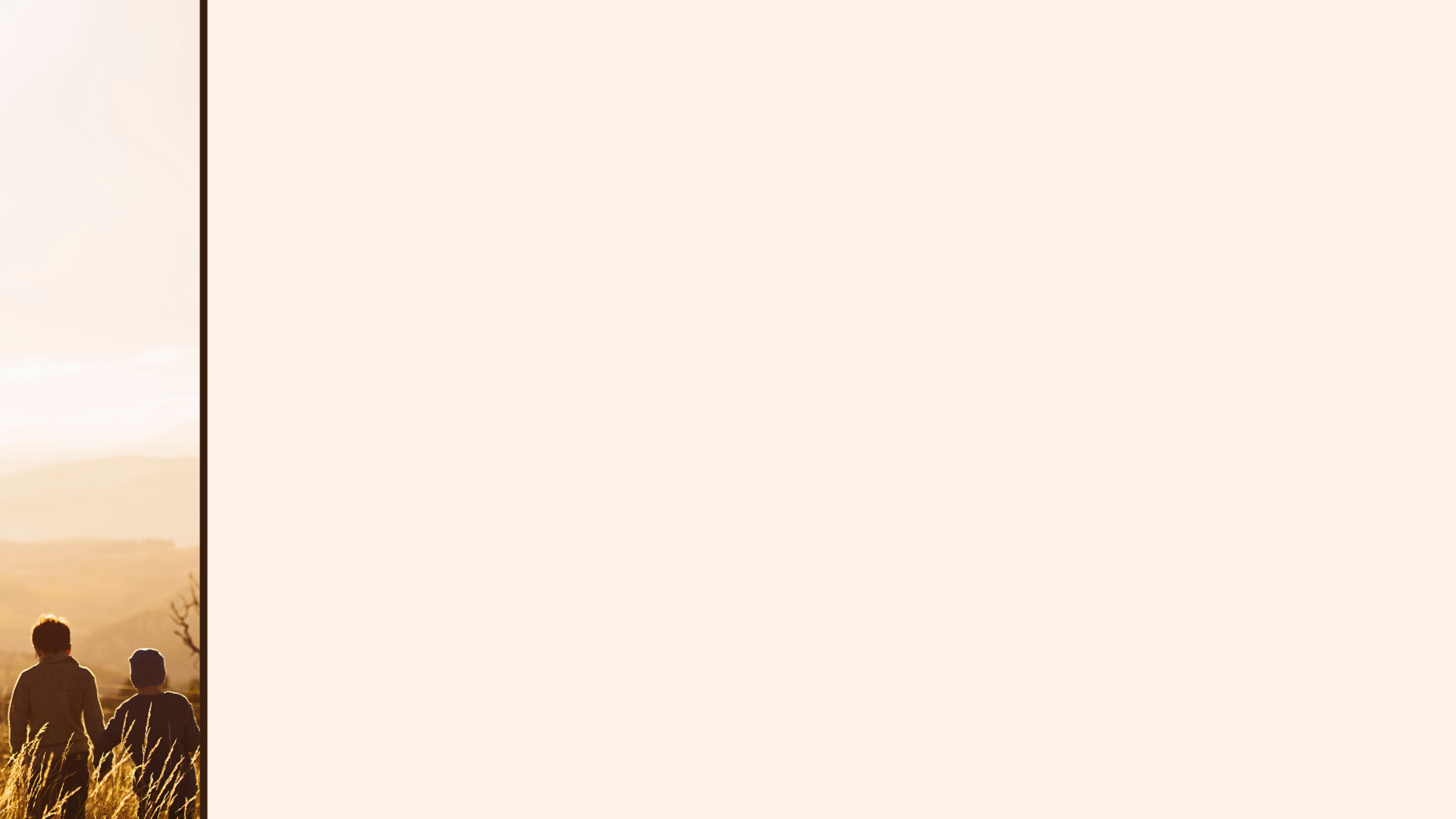 Sealed for inheritance by the Spirit
The Wealth
 of the Christian
(Part 4)
The security of our salvation:

1. We have been sealed with the Holy Spirit (vs.13)
  - Authenticity & Ownership
  - Promised (Eze. 36:26-27, Joel 2:28)

‘And I will ask the Father, and He will give you another advocate to help you and be with you forever-the Spirit of truth. The world cannot accept Him, because it neither sees Him nor knows Him. But you know Him, for He lives with you and will be in you.’ 
John 14:16-17
Ephesians 
1:11-14
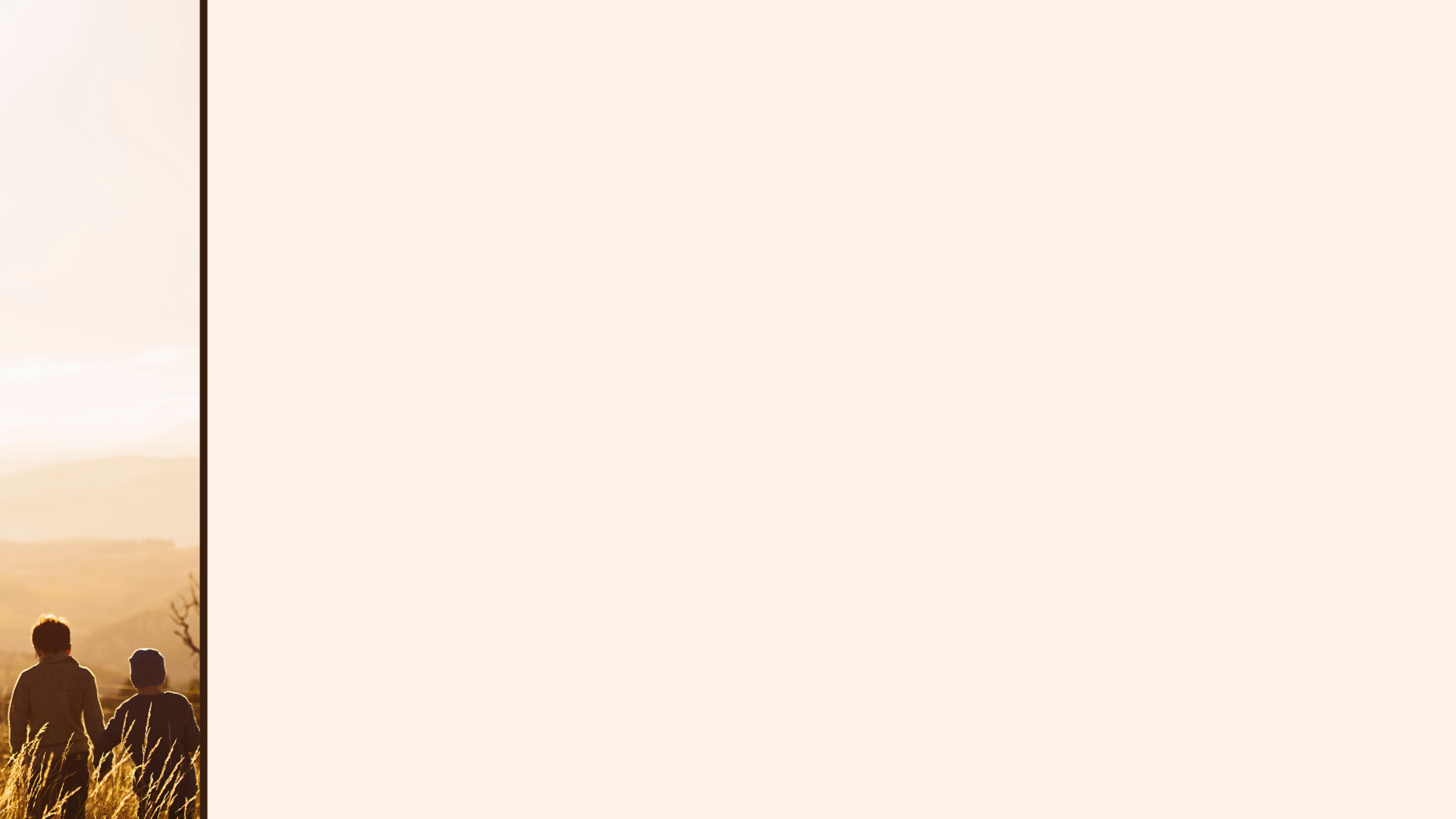 Sealed for inheritance by the Spirit
The Wealth
 of the Christian
(Part 4)
The security of our salvation:

1. We have been sealed with the Holy Spirit (vs.13)
  - Authenticity & Ownership
  - Promised (Eze. 36:26-27, Joel 2:28, John 14:16-17)

2. A deposit guaranteeing our inheritance (vs.14)
Ephesians 
1:11-14
‘And I will ask the Father, and He will give you another advocate to help you and be with you forever…’
John 14:16
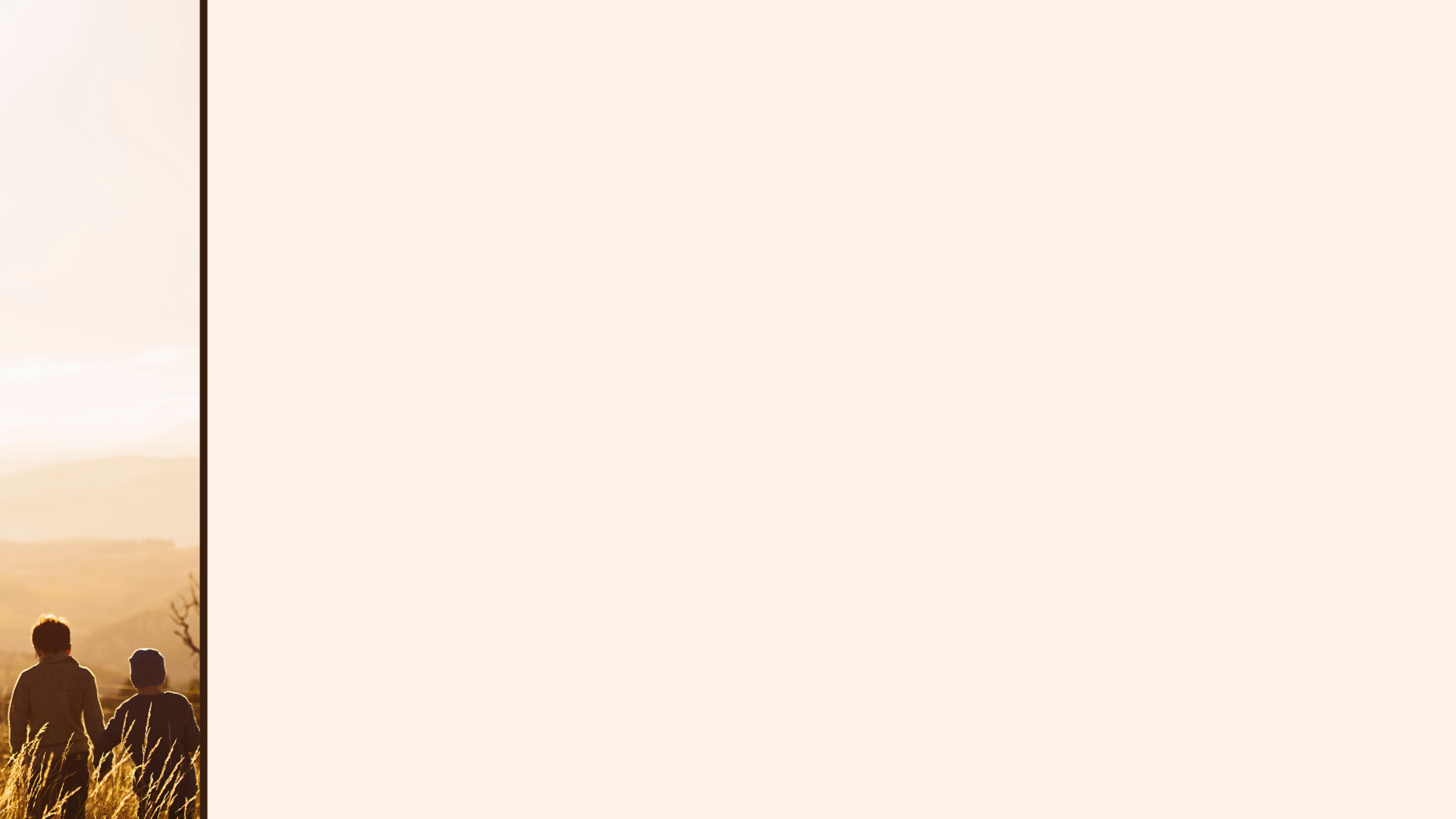 Sealed for inheritance by the Spirit
The Wealth
 of the Christian
(Part 4)
The security of our salvation:

1. We have been sealed with the Holy Spirit (vs.13)
  - Authenticity & Ownership
  - Promised (Eze. 36:26-27, Joel 2:28, John 14:16-17)

2. A deposit guaranteeing our inheritance (vs.14)
Ephesians 
1:11-14
‘Whoever wants to be my disciple must deny themselves and take up their cross and follow me. For whoever wants to save their life will lose it, but whoever loses their life for me and for the gospel will save it.’
Mark 8:34-35
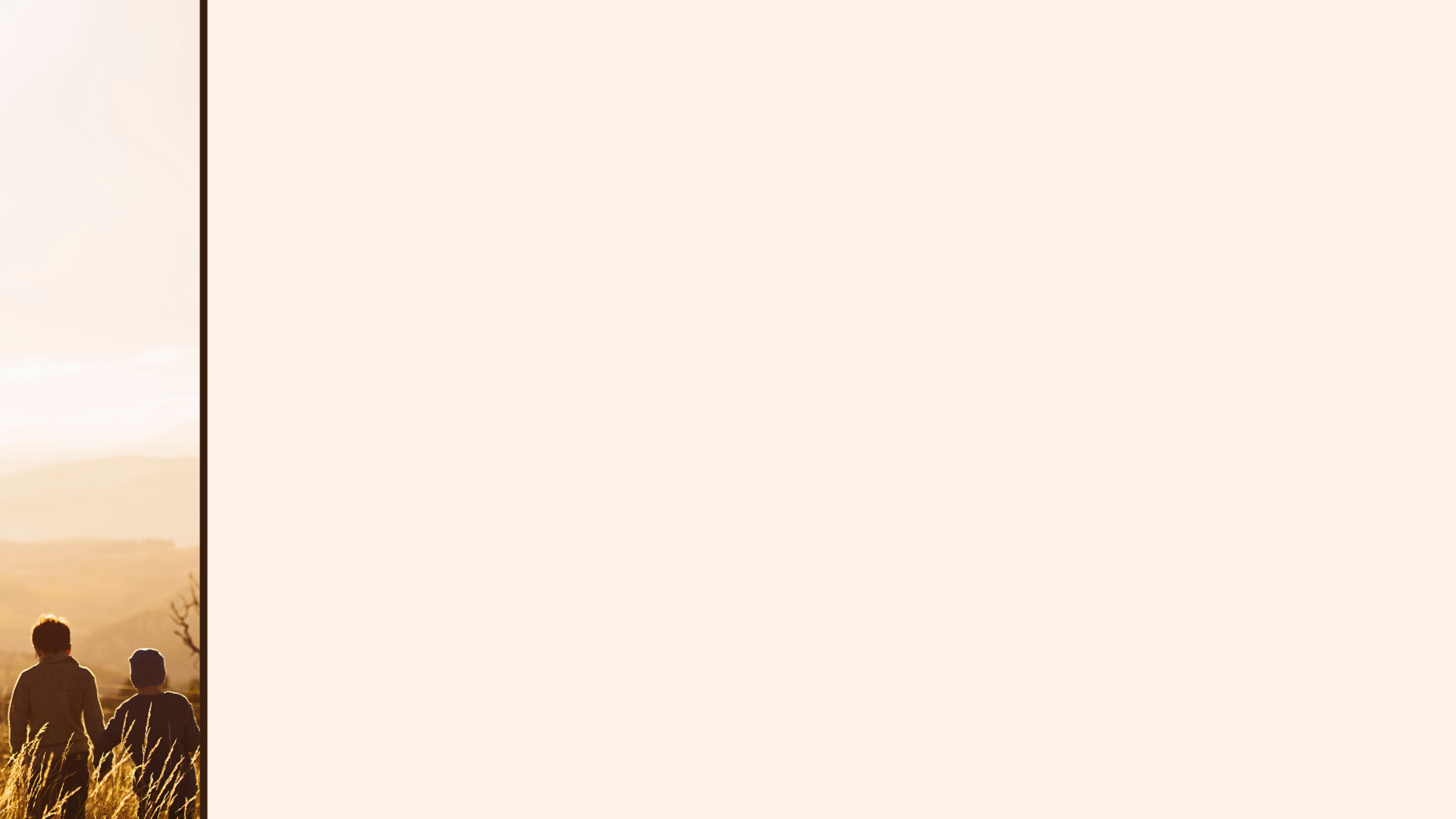 Sealed for inheritance by the Spirit
The Wealth
 of the Christian
(Part 4)
The security of our salvation:

1. We have been sealed with the Holy Spirit (vs.13)
  - Authenticity & Ownership
  - Promised (Eze. 36:26-27, Joel 2:28, John 14:16-17)

2. A deposit guaranteeing our inheritance (vs.14)
  - ‘First instalment’
- To enjoy now
- To prompt us to look forward
Ephesians 
1:11-14
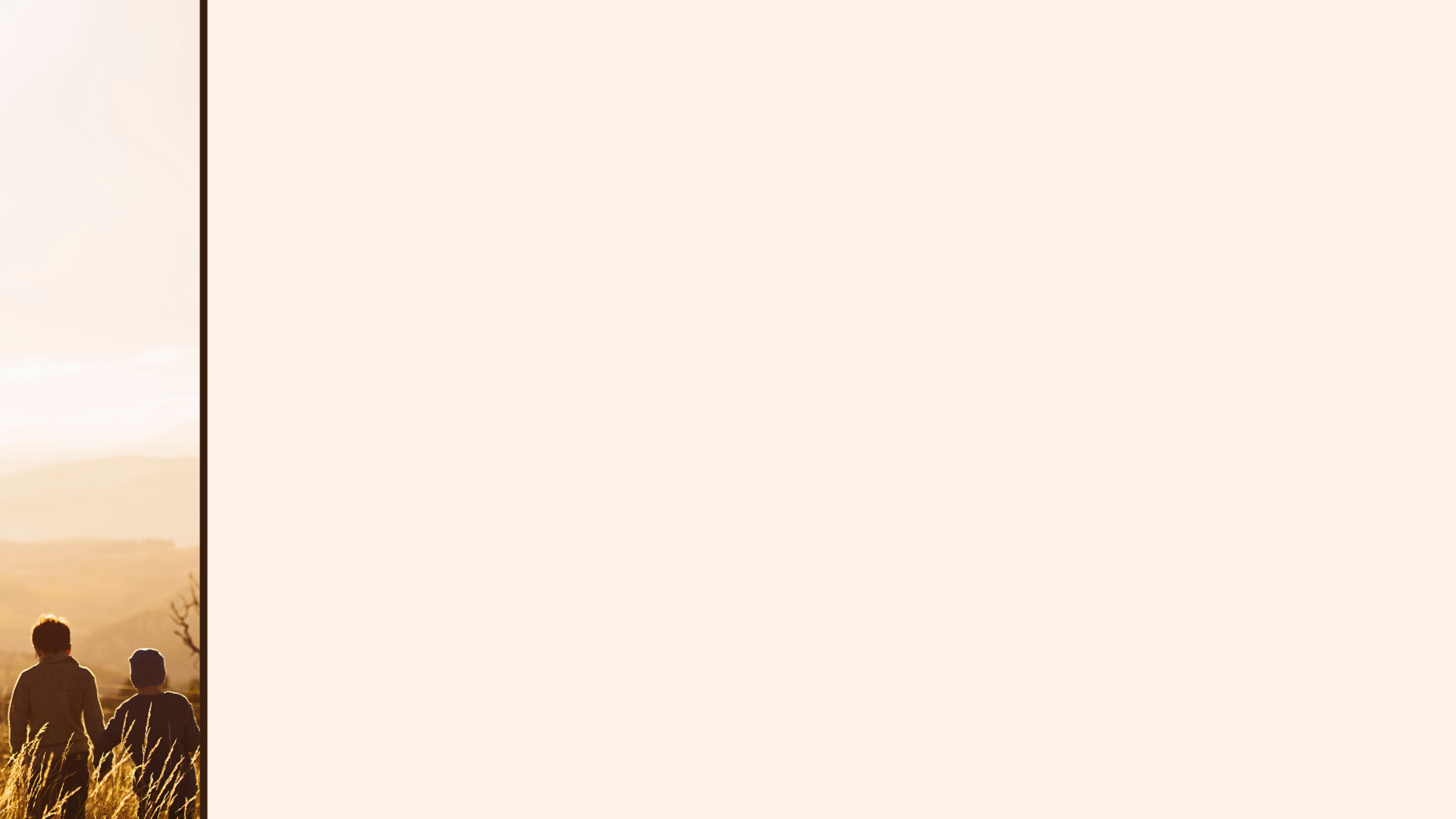 Sealed for inheritance by the Spirit
The Wealth
 of the Christian
(Part 4)
‘If you read history you will find that the Christians who did most for the present world were precisely those who thought most of the next. It is since Christians have largely ceased to think of the other world that they have become so ineffective in this.’

C.S. Lewis - Mere Christianity
Ephesians 
1:11-14
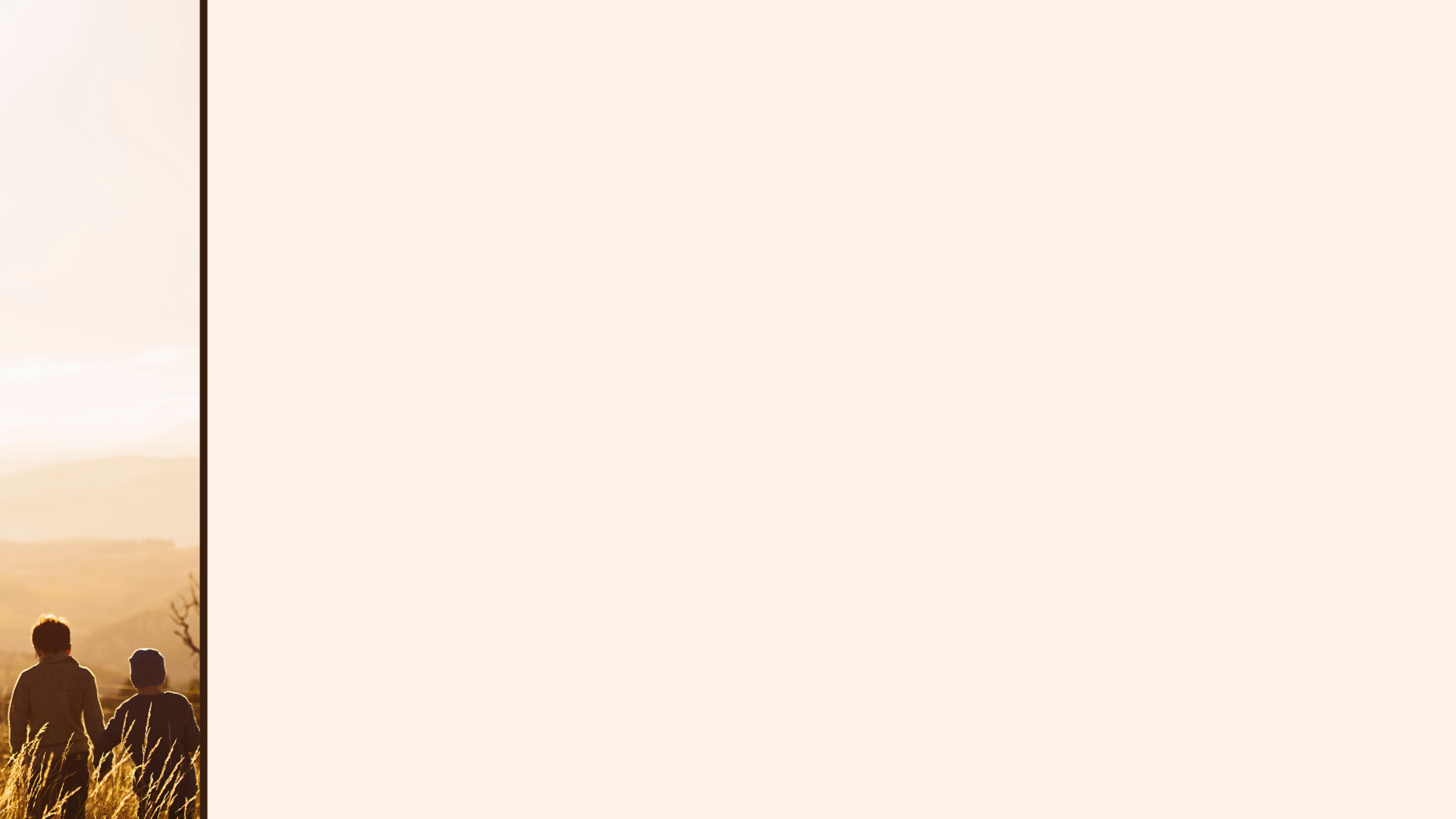 Sealed for inheritance by the Spirit
The Wealth
 of the Christian
(Part 4)
The security of our salvation:

1. We have been sealed with the Holy Spirit (vs.13)
  - Authenticity & Ownership
  - Promised (Eze. 36:26-27, Joel 2:28, John 14:16-17)

2. A deposit guaranteeing our inheritance (vs.14)
  - ‘First instalment’
- To enjoy now
- To prompt us to look forward
Ephesians 
1:11-14
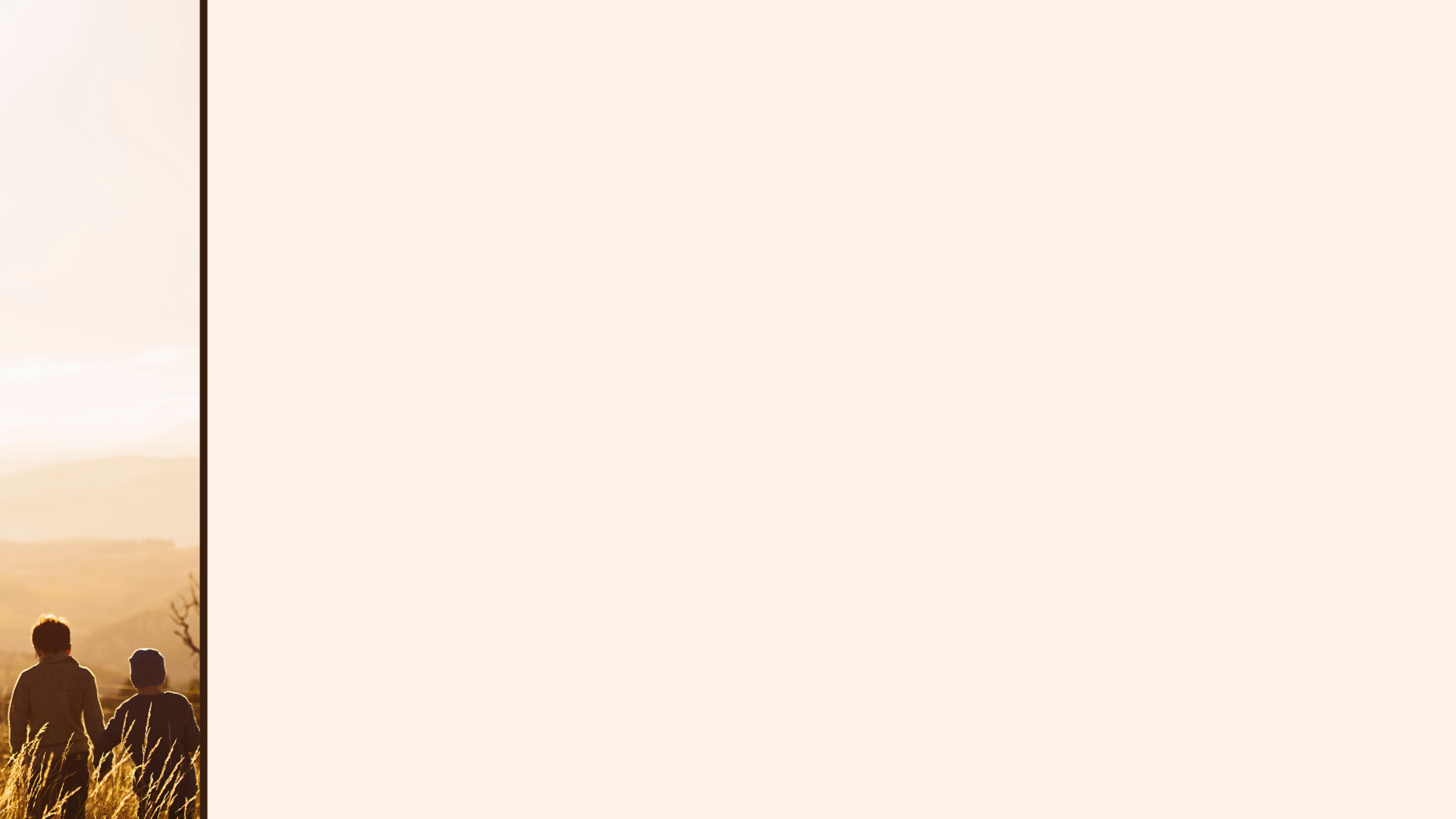 Spiritual Blessings in Christ
The Wealth
 of the Christian

Ephesians
1:3-14
3 key spiritual blessings:

 Chosen for adoption by the Father (vs.4-6)
 Redeemed and forgiven in Christ (vs.7-10)
 Sealed for inheritance by the Spirit (vs.11-14)
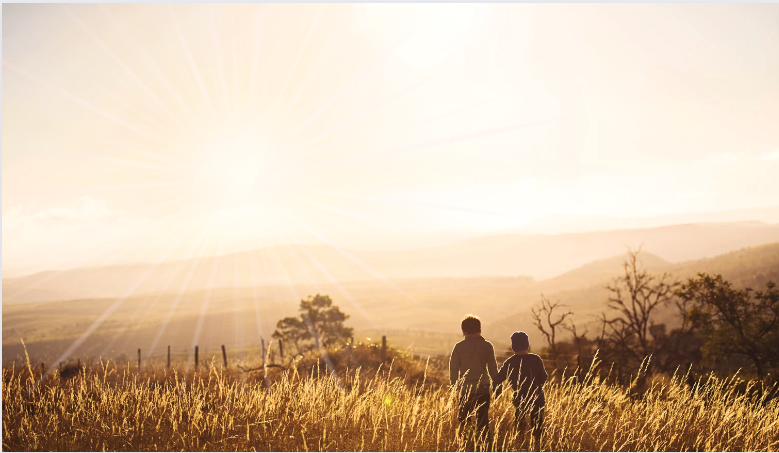 Ephesians
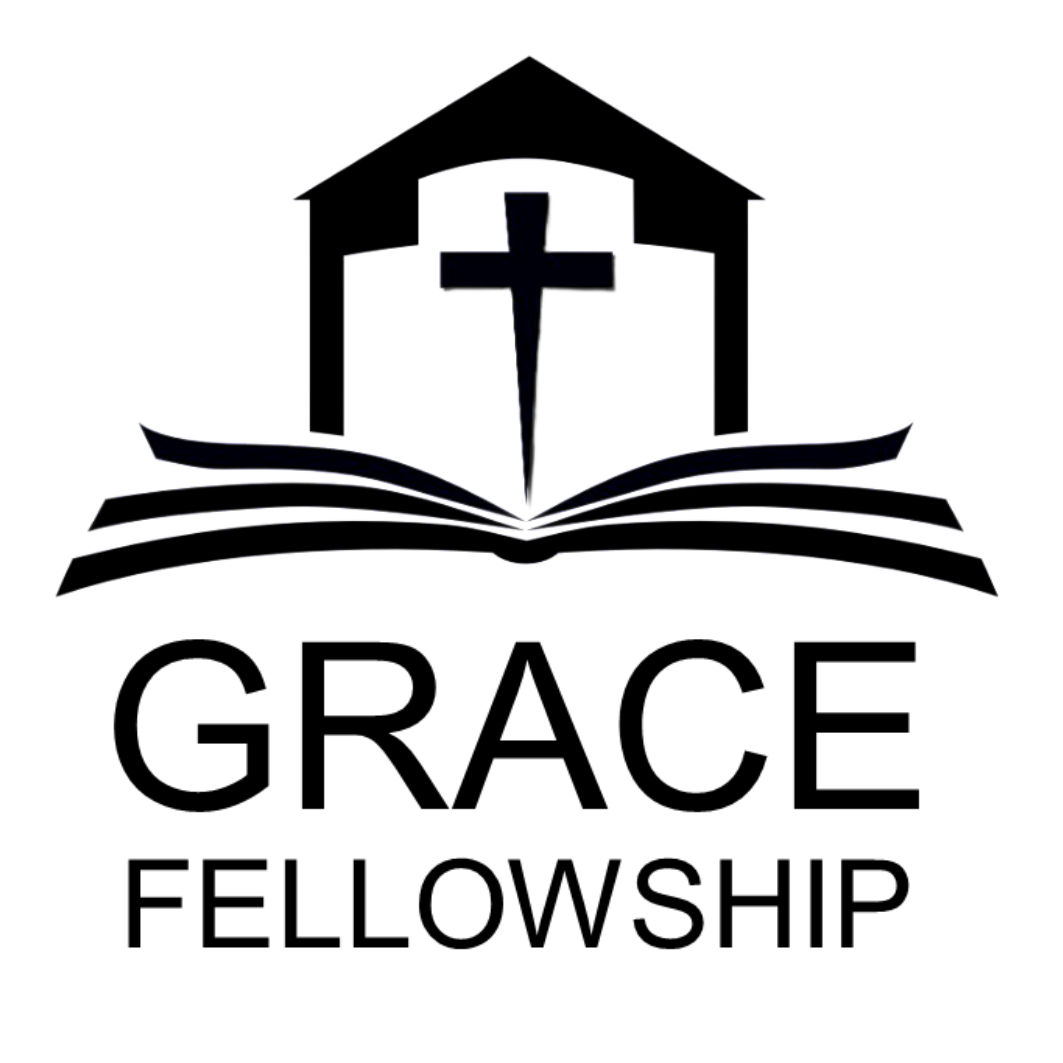 Living as children of light